Napätie!
Napätie?
Čo je napätie?
Je napätie dobré alebo zlé?
Je napätie dobré alebo zlé?
Napätie ako hercov nástroj

Nekontrolované / nezámerné napätie je ZLÉ, ZLÉ, ZLÉ!

Kontrolované / zámerné napätie je DOBRÉ, DOBRÉ, DOBRÉ!

Ako sa prejavuje napätie?
Prejavy napätia
Telo
Hlas / Mimika
Dych
Napnuté čelo
Prižmúrené oči
Lámajúci sa hlas
Piskľavý hlas
Zamrznutý úsmev
Zrýchlený dych
Hlboké nádychy
Prerývaný dych
Zadržiavanie dychu
Zadýchanie
Zatnuté päste 
Zaťatá sánka
Vystreté nohy
Prekrížené paže
Robotický pohyb
Sedem stupňov napätia Jacques Lecoq
1 – Vyčerpanosť
2 – Uvoľnenosť
3 – Neutrál
4 – Ostražitosť 
5 – Očakávanie 
6 – Naliehavosť 
7 – Tragickosť
1 - Vyčerpanosť
Vyčerpanosť alebo katatónia
Medúza 
Vôbec žiadne napätie
Začína sa z úplne zrelaxovanej polohy
Pohyb a reč vyžadujú značné úsilie
2 - Uvoľnenosť
Väčšina ľudí žije práve v tomto stave napätia
Repliky sú ľahostajné, uvoľnené, často vzniká pocit nedôveryhodnosti
Pohyby sú nemotorné, nekontrolované
Správanie neasertívne, „cool“
3 - Neutrál
Neutrál je presné množstvo napätia, nič viac nič menej
Nemáme minulosť ani budúcnosť, sme úplne ponorení v prítomnosti
Neutralita nemá ani neprodukuje žiaden príbeh
Je len podkladom, základom pre ďalšiu prácu
4 - Ostražitosť
Bdelosť, zvedavosť, ostražitosť, nerozhodnosť
Fraška
Mr. Bean
Stupne od 1-4 zažívame v každodennom živote
5 - Očakávanie
Neistota, pochybnosť, napätie, reaktivita
Možnosť, že je v miestnosti bomba
Nastáva kríza
Zadržiavanie dychu, vo svaloch sa buduje napätie, telo reaguje
Melodráma 19. stor.
6 - Naliehavosť
Vášeň
Napätie explodujúce v tele, dá sa len ťažko ovládať
Hnev, strach, absurdnosť, zúfalstvo
Bomba v miestnosti
Opera
7 - Tragickosť
Bomba za pár sekúnd neodvratne vybuchne
Telo sa nemôže hýbať, je skamenené
Telo je stuhnuté napätím
Tragédie, koniec hry Kráľ Lear
Nastáva vyvrcholenie hry
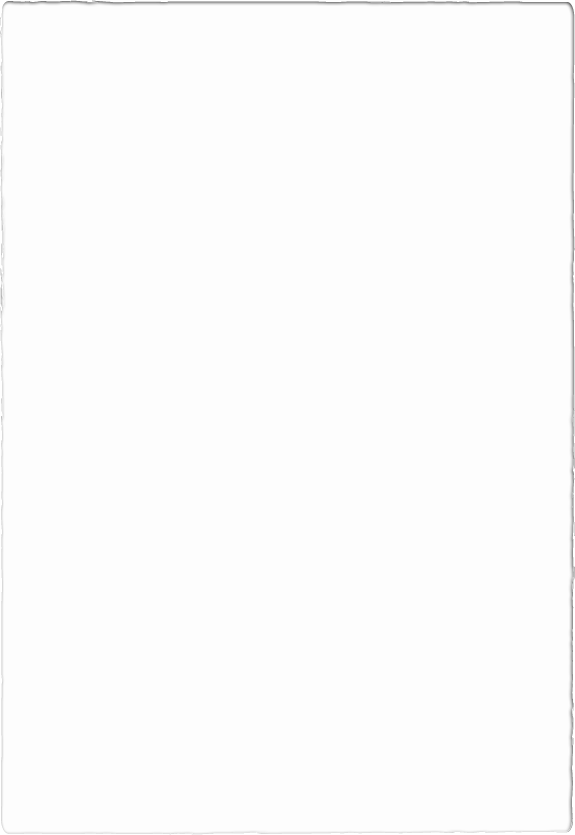 Drama Resource
Seven Levels of Tension

https://dramaresource.com/seven-levels-of-tension/
That‘s it, have a cat.